DATE
STARTER
Introduction to Sectors
?
?
?
DATE
STARTER
Introduction to Sectors
? = Diameter
? = Chord
?
No
? = Radius
?
?
8
Conceptual Teaching
What is a Sector?
Start with a circle
Arc Length
Mark the centre of the circle
Sectors are often shown on their own, without the rest of the circle.
Radius
Draw two radii
They are also usually not shaded.
Radius
Connect the radii with an arc
Centre of Circle
The red ‘pizza slice’ is called a sector.
Mini Whiteboards
What is the length of the radius?
9 cm
7 cm
What is the length of the radius?
9 cm
7 cm
7 cm
What is the length of the arc?
5 cm
26 cm
What is the length of the arc?
26 cm
5 cm
26 cm
What is the missing length?
?
17 m
3 m
What is the missing length?
?
? = 3 m
17 m
3 m
What is the missing length?
46 mm
?
8 mm
What is the missing length?
46 mm
?
? = 8 mm
8 mm
Which point corresponds to the centre?
E
A
B
D
C
Which point corresponds to the centre?
E
A
B
D
D
C
Discuss With Your Partner
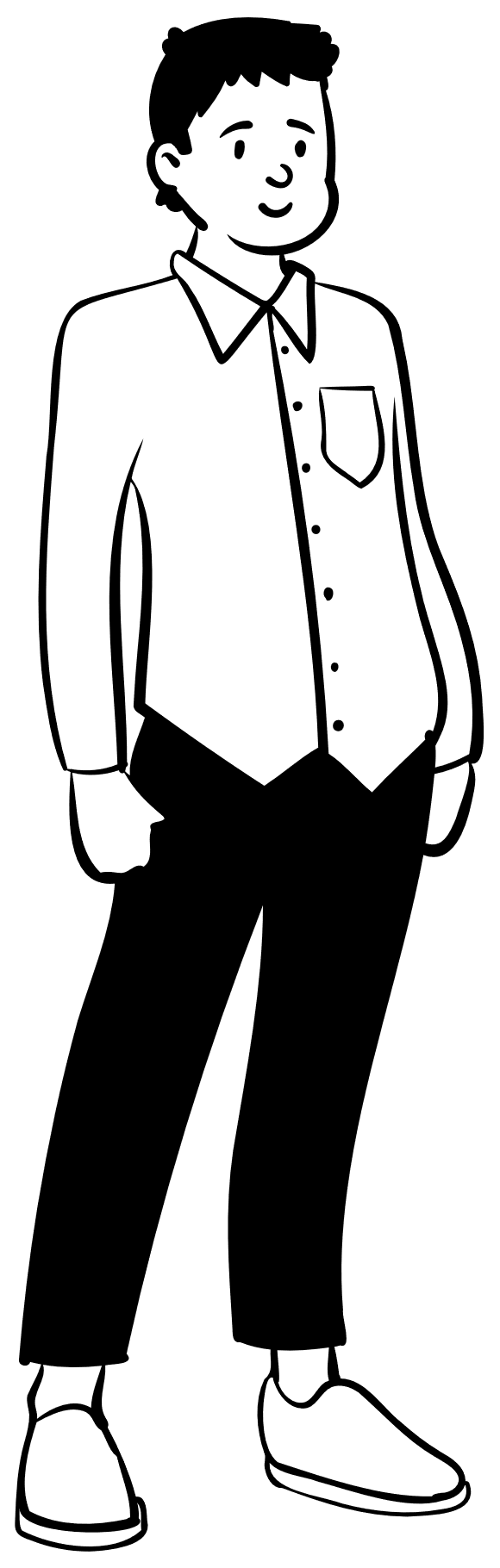 My best sector yet!
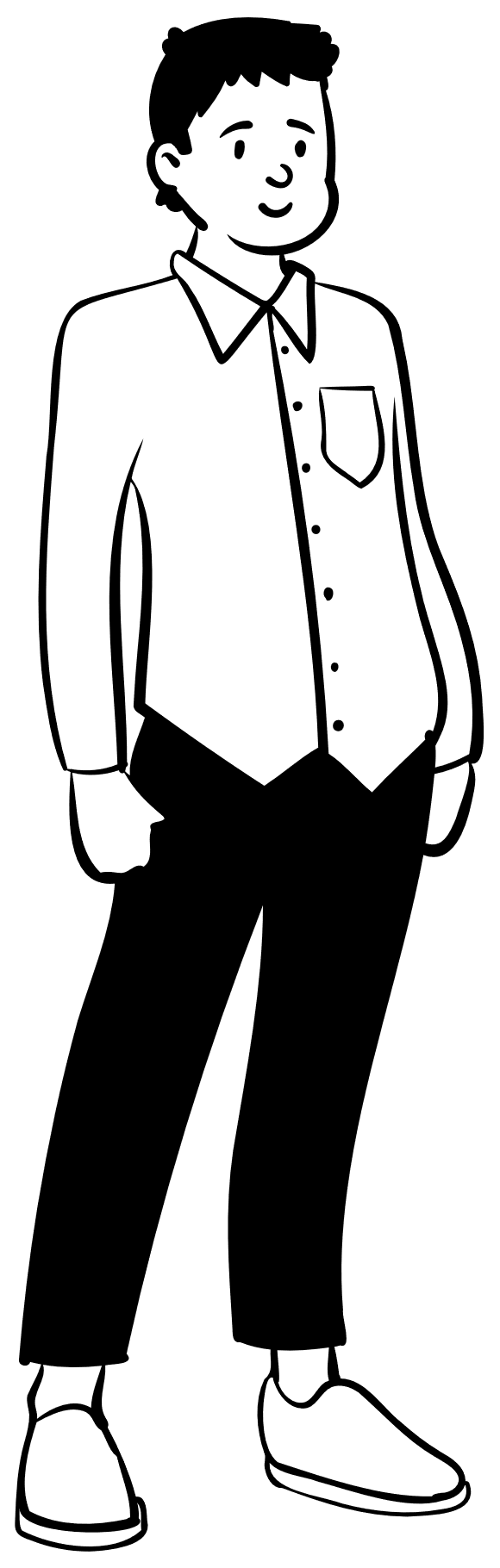 My best sector yet!
The red lines are not radii as they do not extend from the centre of the circle.

To be a sector, a shape must be enclosed by two radii and an arc.

This is not a sector.
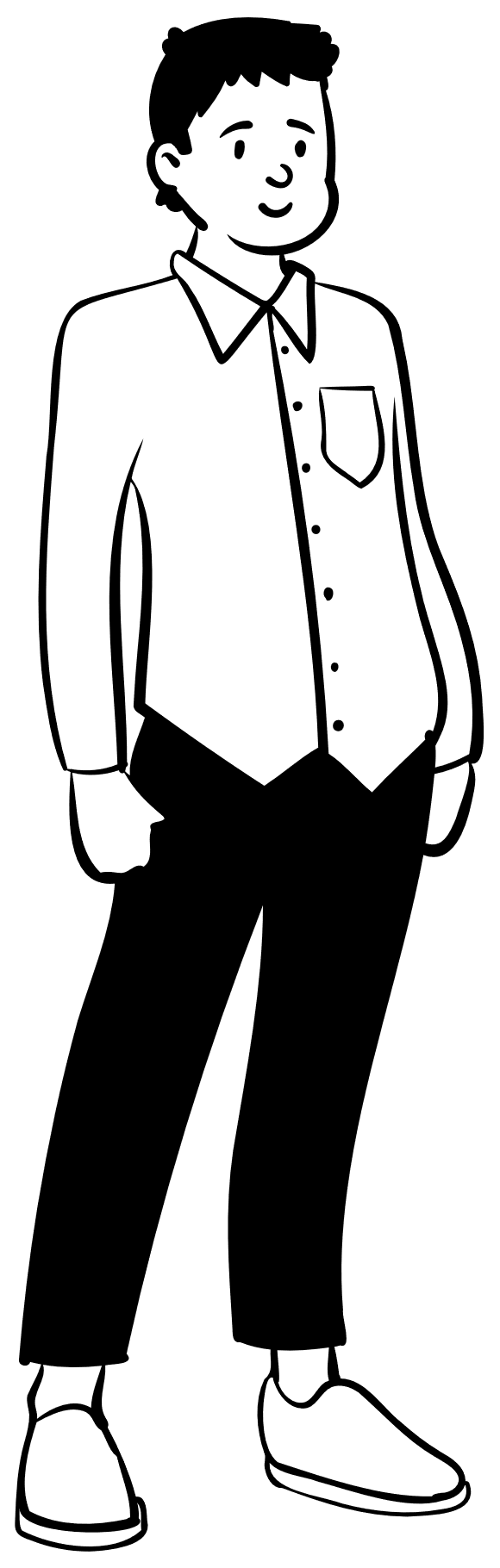 Let me try again…
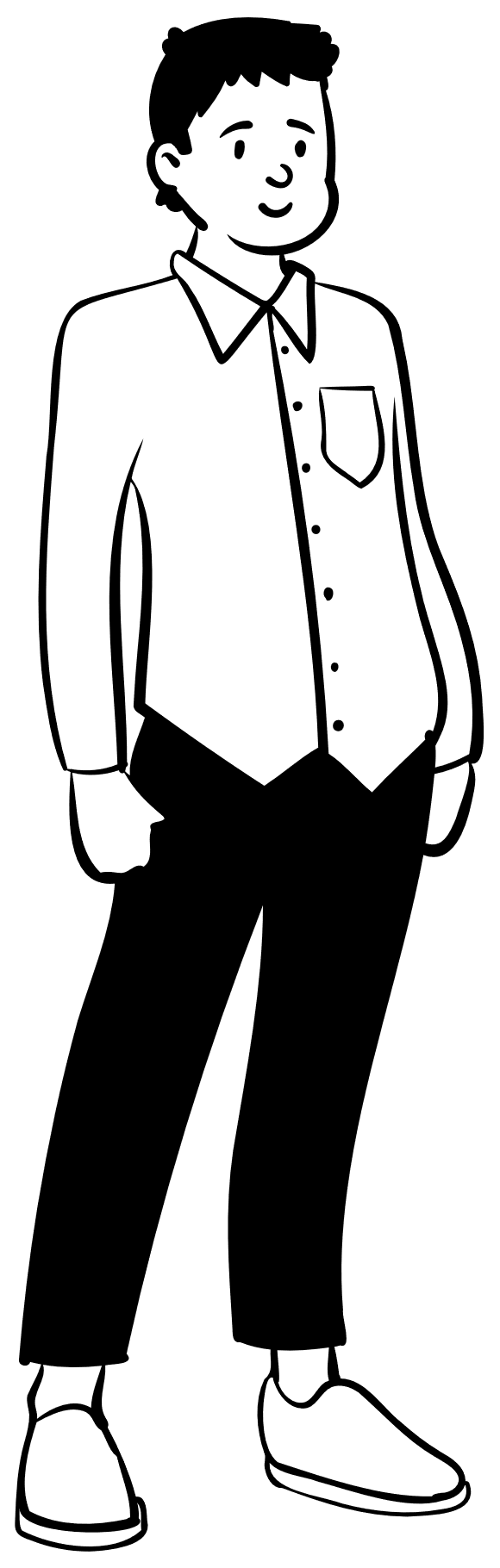 Let me try again…
This is not a sector as there is no arc.

There is a chord instead of an arc.
Conceptual Teaching
Major and Minor Sectors and Arcs
Connect the radii with a minor arc
Connect the radii with a major arc
Start with 2 circles
Mark the centres
Minor arc
Major Sector
Minor Sector
Draw 2 radii on each circle
Major arc
Planner Colours
Minor
Major
Major or minor?
Major
Minor
Major or minor?
Major
Minor
Major or minor?
Major
Minor
Major or minor?
Major
Minor
Major or minor?
Major
Minor
Major or minor?
Major
Minor
Major or minor?
Major
Minor
Major or minor?
Major
Minor
Neither (special case)
Conceptual Teaching
Start with a circle
Let’s add up the angles:
Mark the centre
Divide the circle into sectors
+
Mark the angle sizes
Worked Example (No Set)
Mini Whiteboards
Worked Examples (Set 1)
Question 1
Express the minor sector as a simplified fraction of the entire circle
Question 2
Express the sector as a simplified fraction of its original circle
Question 3
Express the sector as a simplified fraction of its original circle
Mini Whiteboards
Express the minor sector as a simplified fraction of the entire circle
Express the minor sector as a simplified fraction of the entire circle
Express the sector as a simplified fraction of its original circle
Express the sector as a simplified fraction of its original circle
Express the sector as a simplified fraction of its original circle
Express the sector as a simplified fraction of its original circle
Independent Work (Set 1)
Express the sectors as simplified fractions of their respective circles
The minor
1)
4)
7)
10)
The major
The minor
2)
5)
8)
11)
6)
9)
12)
3)
The major
Express the sectors as simplified fractions of their respective circles
The minor
1)
4)
7)
10)
The major
The minor
2)
5)
8)
11)
6)
9)
12)
3)
The major
Independent Work (Mixed Questions)
1) Label the sector
3) Describe what a sector is, using words
5) Express the minor sector as a fraction of the entire circle
?
?
?
2) What type of sector is the sector in question 1?
6) Express the sector as a fraction of its original circle
1) Label the sector
3) Describe what a sector is, using words
5) Express the minor sector as a fraction of the entire circle
A sector is a portion of a circle bounded by two radii and the arc between them.
? = Centre
? = Radius
?
?
?
? = Major arc
2) What type of sector is the sector in question 1?
6) Express the sector as a fraction of its original circle
Major sector
Challenge Worksheet Questions and Answers
Question 1: Express the following sectors as simplified fractions of their original circles. Attempt first without your calculator.
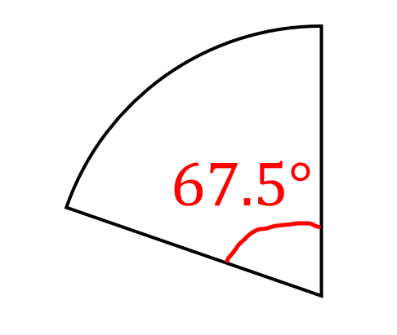 a)
Question 1: Express the following sectors as simplified fractions of their original circles. Attempt first without your calculator.
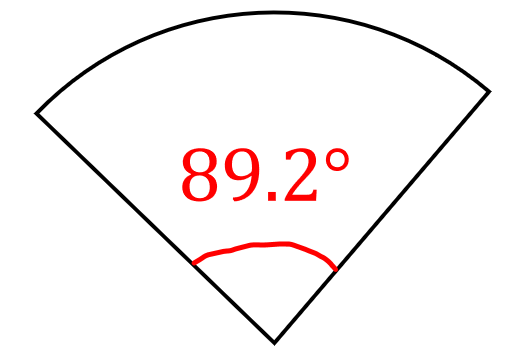 b)
Question 1: Express the following sectors as simplified fractions of their original circles. Attempt first without your calculator.
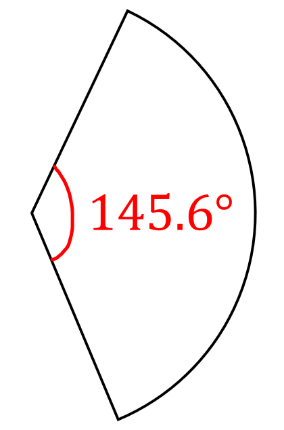 c)
Question 2: A circle is divided into congruent sectors, each with a central angle of 18°. How many such sectors fit exactly into the circle?
Question 3: Show that the below two sectors, with the same radius, cannot fit exactly together. How many more degrees are needed to make them fit?
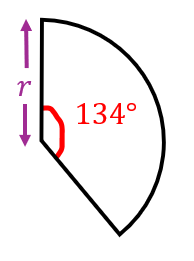 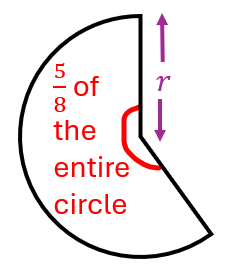 Question 4: Express the sector with a central angle that is a multiple of 5° as a simplified fraction of the full circle.
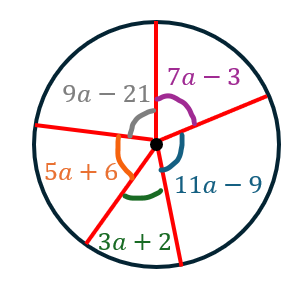 Question 1: Express the following sectors as simplified fractions of their original circles. Attempt first without your calculator.
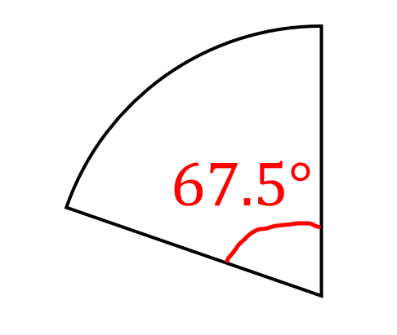 a)
Question 1: Express the following sectors as simplified fractions of their original circles. Attempt first without your calculator.
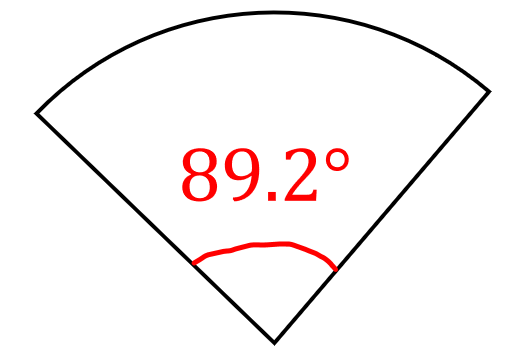 b)
Question 1: Express the following sectors as simplified fractions of their original circles. Attempt first without your calculator.
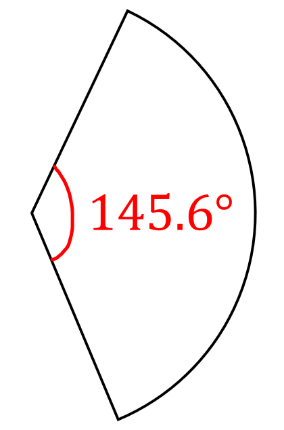 c)
Question 2: A circle is divided into congruent sectors, each with a central angle of 18°. How many such sectors fit exactly into the circle?
20
Question 3: Show that the below two sectors, with the same radius, cannot fit exactly together. How many more degrees are needed to make them fit?
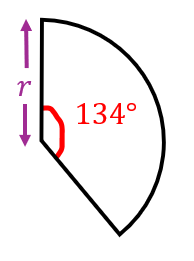 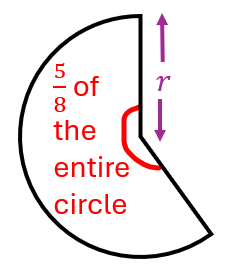 Question 4: Express the sector with a central angle that is a multiple of 5° as a simplified fraction of the full circle.
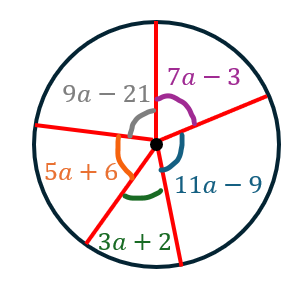 Plenary

You can use planner colours, whiteboard or fingers.
A (1)
B (2)
C (3)
D (4)
Fill in the gap:

A minor sector is                        half of the circle.
A (1)
B (2)
C (3)
D (4)
Less than
More than
Equal to
Exactly
Fill in the gap:

A minor sector is                        half of the circle.
A (1)
B (2)
C (3)
D (4)
Less than
More than
Equal to
Exactly
What is this part of a sector called?
?
A (1)
B (2)
C (3)
D (4)
Diameter
Arc
Centre
Radius
What is this part of a sector called?
?
A (1)
B (2)
C (3)
D (4)
Diameter
Arc
Centre
Radius
A (1)
B (2)
C (3)
D (4)
60°
120°
360°
240°
A (1)
B (2)
C (3)
D (4)
60°
120°
360°
240°
Express the sector as a fraction of its original circle in its simplest form
A (1)
B (2)
C (3)
D (4)
Express the sector as a fraction of its original circle in its simplest form
A (1)
B (2)
C (3)
D (4)